Síndrome de wilkie o síndrome de arteria mesentérica superior
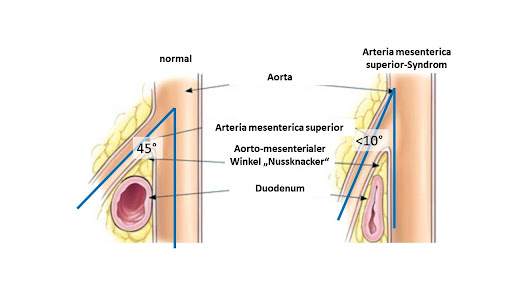 Conozcamos algo más…
¿Qué es?
Se trata de la compresión de la tercera porción del duodeno por la aorta abdominal y la arteria mesentérica superior.

Debido a la disminución del ángulo aortomesentérico, se genera una obstrucción duodenal parcial o total.

El ángulo aorto-mesentérico normal en adultos es entre 40 a 50 grados. Cualquier factor que atenúe el ángulo aorto mesentérico entre 6 y 16° puede producir compresión duodenal.

Es una enfermedad muy poco frecuente. 

Más probable en mujeres jóvenes.
causas
Pérdida rápida de peso
Cirugías para corrección de escoliosis
Síndrome de compresión del tronco celiaco
Postoperatorio
Trauma severo y deformidades
Enfermedades o traumatismos de la columna vertebral
Trastornos de alimentación
Crecimiento rápido

En la mayoría de los casos debe a la curvatura inadecuada de la espalda, debido escoliosis, lordosis u otras patologías similares.
síntomas
Náuseas
Vómitos
Pérdida de peso
Reflujo
Ardor de estómago
Saciedad precoz e hinchazón
Distensión abdominal después de comer
Dolor epigástrico
Falta de apetito
Obstrucción intestinal
Dolores de barriga y cólicos
Estreñimiento
Duodeno dilatado y ángulo aortomesentérico disminuido.
Diagnóstico
Sintomatología 
Tac con contraste
Angio-tac
Estudio esofagogastroduodenal o tránsito.
Arteriografía
Ultrasonido
Eco-Doppler

Suelen ir asociados él otros síndromes compresivos, siendo los más comunes el Síndrome renal del cascanueces y el Síndrome de compresión del ligamento arcuato medio.
Posibles complicaciones
Neumatosis gástrica (gas dentro de las paredes del tracto gastrointestinal).
Perforación gástrica.
Desnutrición
Hipotensión
Presencia de úlcera péptica
Neumonía por aspiración
Desequilibrio electrolítico
Muerte
Deshidratación progresiva 
Hipopotasemia 
Oliguria
Tratamiento
Conservador:
	- Descompresión nasogástrica
	- Fluidoterapia
	- Reemplazo de electrolitos
	- Gastrocinéticos
	- Hiperalimentación
	- Identificación y manejo de factores precipitantes. 
	- Intentar durante 6 semanas el incremento de peso con sonda nasoyeyunal o 
         dieta hipercalórica, antes de considerar cirugía.

Es importante que este tratamiento no se prolongue en el tiempo, ya que si la compresión es fuerte, no le logrará nada y los daños intestinales son considerables, si no se ingiere comida durante mucho tiempo y debido a la obstrucción.
Intervención quirúrgica:

Es importante descartar otras compresiones vasculares antes de realizar cualquier operación, dado que la existencia de algunas puede modificar el plan de operación.

	-Operación de Strong (libera el duodeno y lo reposiciona).
	-Duodenoyeyunostomía (se junta el duodeno con el yeyuno y con estómago)
	-Gastroenterostomía (se junta el yeyuno y el estómago).
	-Desrotación intestinal. 
	-Intervención junta en el caso de coexistencia de otros síndromes o 	compresiones.

Normalmente se realiza una duodenoyeyunostomía, pero existen varias formas de hacerla y todavía está en prueba la trasposición de la mesentérica superior.
Resultados
Desgraciadamente, todavía las conclusiones y resultados no arrojan demasiada luz, primando en la mayoría de los casos la incertidumbre en sus resultados.

En ocasiones las intervenciones resultan efectivas y no se debe realizar ningún tratamiento más.
Sin embargo a veces no es así y llevan a:
	-Segundas intervenciones.
	-Manejo de nutrición por sonda 
	-Dieta hipercalórica
	-Adherencias
	-Diarreas crónicas
	-Dolor crónico

Todo depende del grado de compresión que se tenga y del tiempo vivido con la compresión. Siendo esencial el conocimiento y experiencia del profesional médico sobre estas patologías.
bibliografía
https://scielo.isciii.es/scielo.php?script=sci_arttext&pid=S0212-16112011000300031
https://www.analesdepediatria.org/es-sindrome-wilkie-diagnostico-diferencial-dolor-articulo-S1695403314005694
https://medicina.ufm.edu/eponimo/sindrome-de-wilkie/
https://es.wikipedia.org/wiki/S%C3%ADndrome_de_Wilkie
https://www.sapd.es/revista/2017/40/4/06
https://mueveteporlosquenopueden.org/enciclopedia/sindrome-de-wilkie/
Experiencias personales y cercanas.
GRACIAS A TOD@Ssíguenos en redes sociales
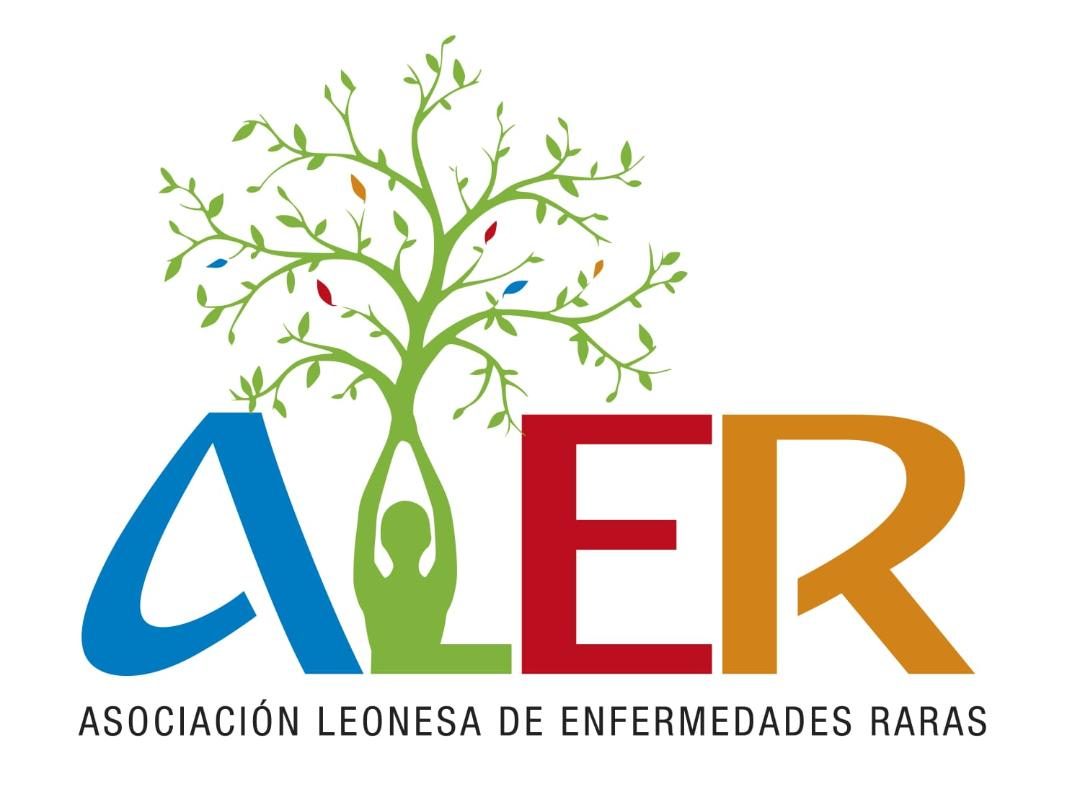